Can I solve addition and subtraction problems?
Focus task
Let’s recap: concrete and pictorial
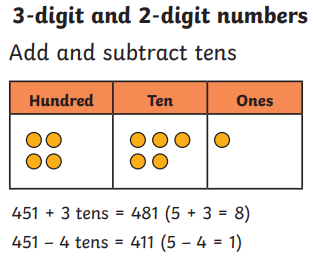 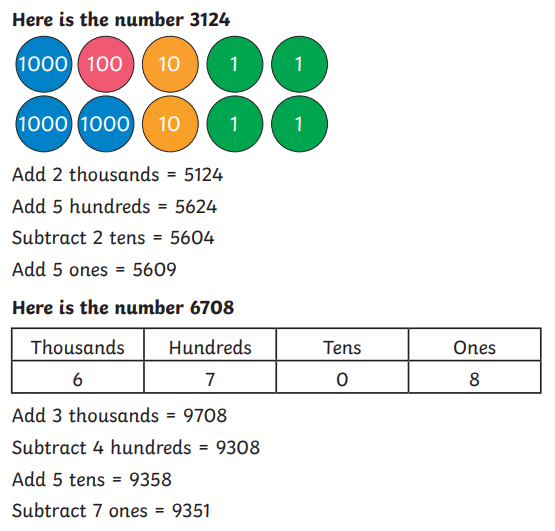 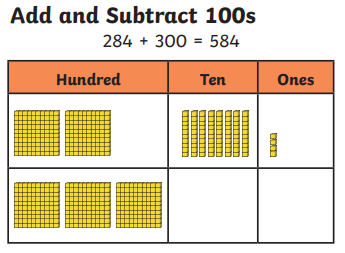 Let’s recap – column methods
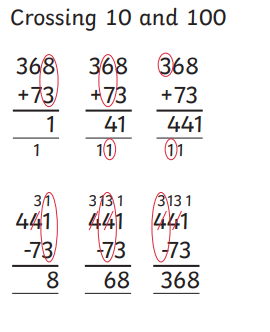 Column methods, with and without regrouping.

When do we need to regroup?
Start on the right to get it right.
Let’s recap – missing numbers
Year 3
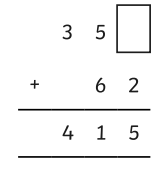 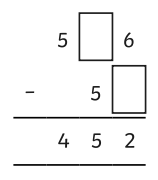 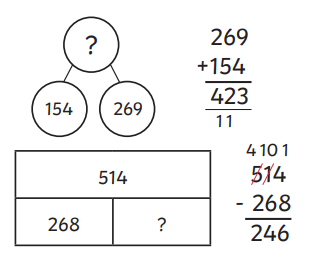 Year 4
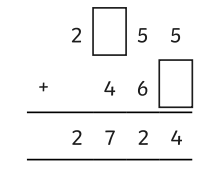 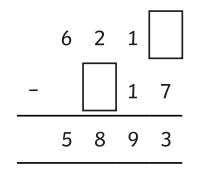 Your task
Most of you

Year 3: Use your knowledge to solve the challenges while organising a party for the ancient Egyptian pharaoh, Tutankhamun.

Year 4: Use your knowledge to solve challenges while going on a space mission.

Some of you 

may want stick with me to have a go at some extra practise of things you found a bit tricky.
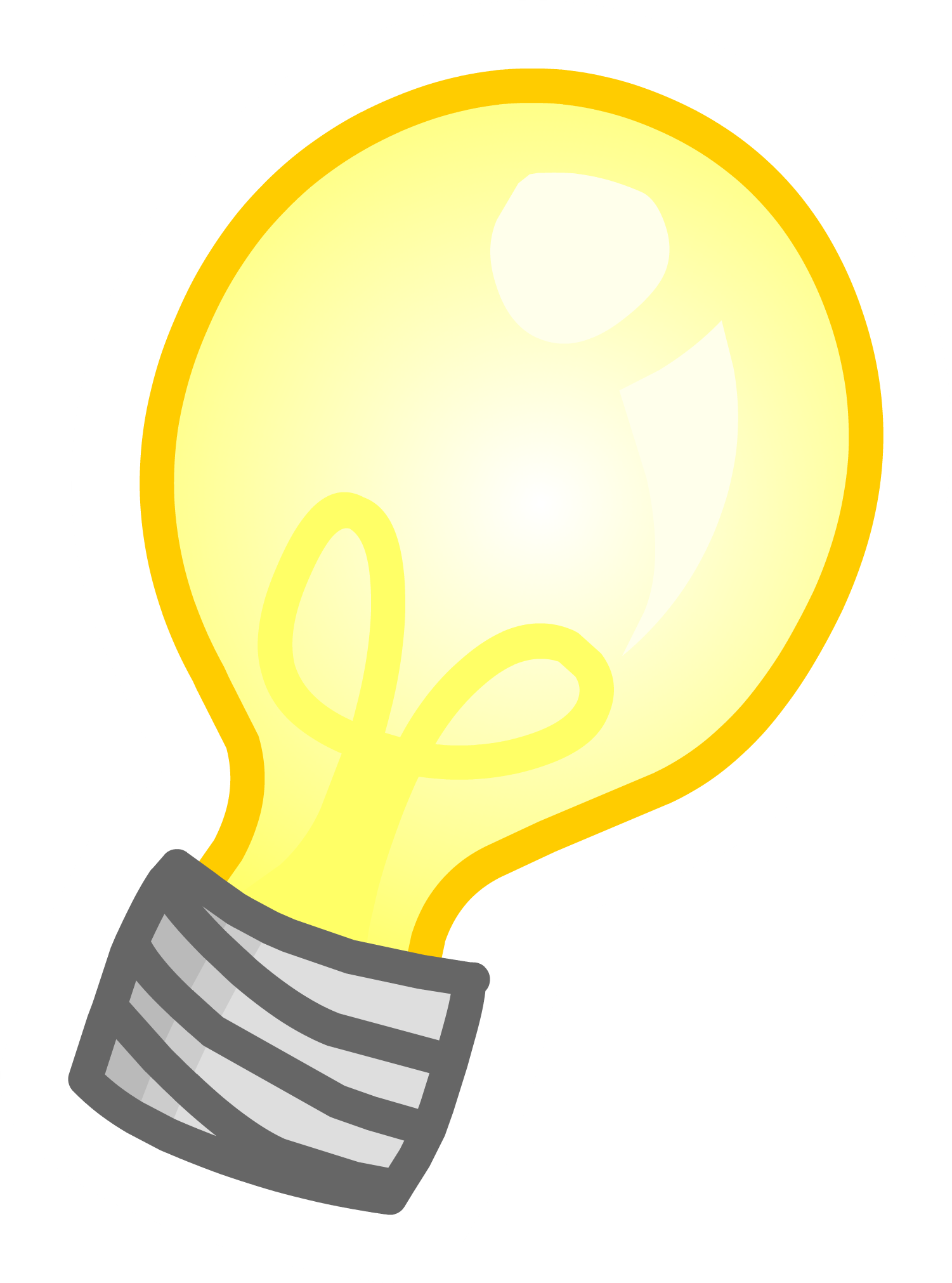 Lightbulb challenge
Year 3 Explain the mistake		Year 4:
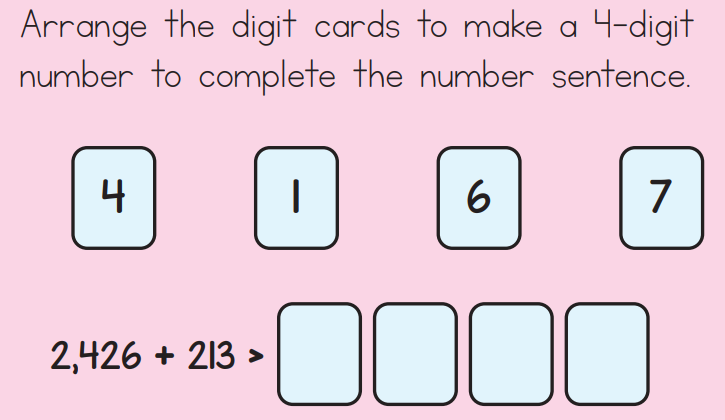 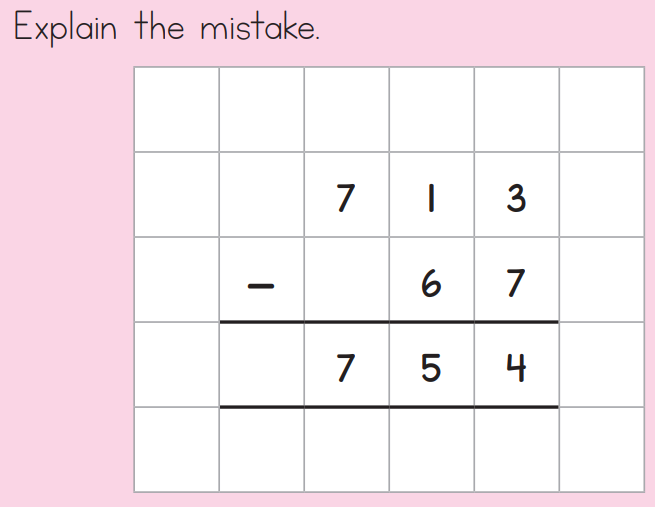